Reading at St Mary’s

Key Stage 1 Parent’s Workshop
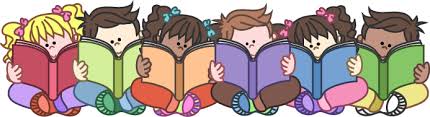 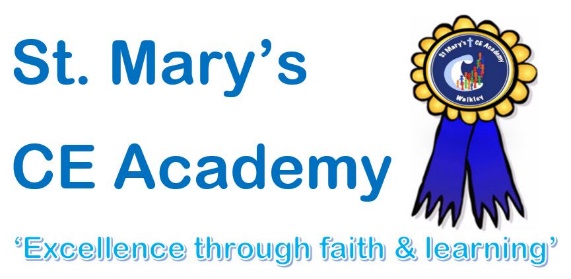 Children who read books often at age 10 and more than once a week at age 16 gain higher results in maths, vocabulary and spelling tests at age 16 than those who read less regularly
Why is reading so important?
OECD “Reading for Change” found that
“Being more enthusiastic about reading and a frequent reader was more of an advantage, on its own, than having well-educated parents in good jobs”
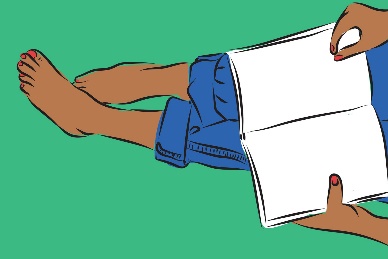 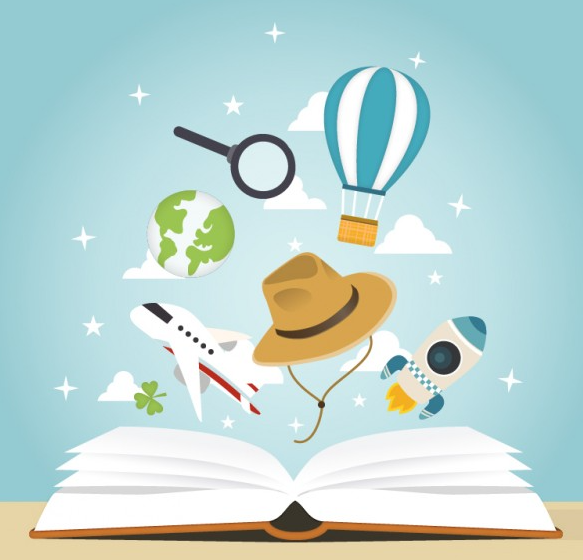 Imagination is more important than knowledge. For while knowledge defines all we currently know and understand, imagination points to all we might yet discover and create.- Albert Einstein
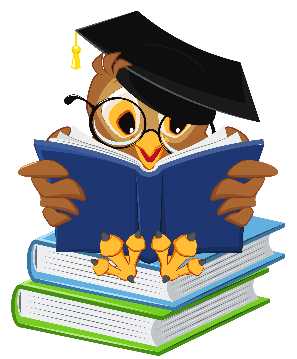 Children who read books often at age 10 and more than once a week at age 16 gain higher results in maths, vocabulary and spelling tests at age 16 than those who read less regularly
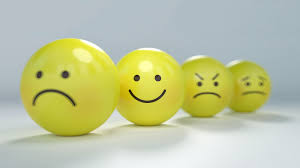 Recent research by the National Literacy Trust found a link between reading and mental wellbeing, so sharing a bedtime story with your child could help to improve their emotional health.
Children who read books often at age 10 and more than once a week at age 16 gain higher results in maths, vocabulary and spelling tests at age 16 than those who read less regularly
How do we teach reading in school?
Phonics
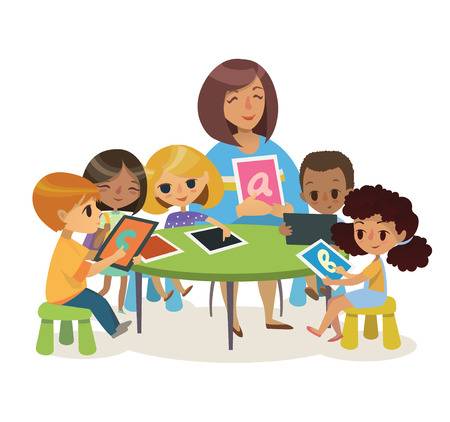 * We teach 6 phases of phonics, from phase 1 which teaches children how to listen to sounds to phase 6 which teaches them spelling patterns once they have learnt all the graphemes.
* We teach phonics everyday for half an hour.
*In each phonics lesson we recap graphemes we know, learn a new grapheme, practise writing with the new grapheme and read a book that has lots of words with the new grapheme in.
* We are assessed each half term and given targeted support where necessary.
*In our phonics lessons we also learn how to write the letters, making sure they face the correct way.
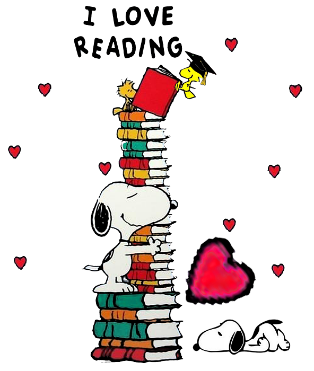 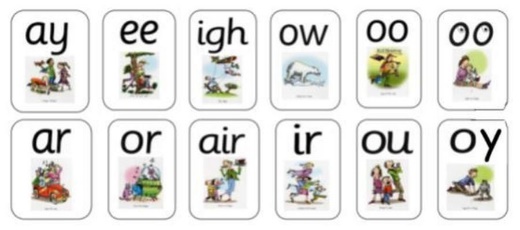 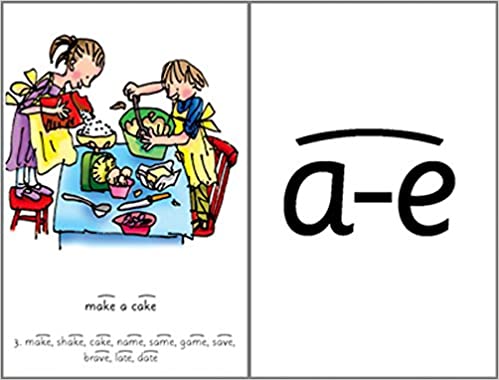 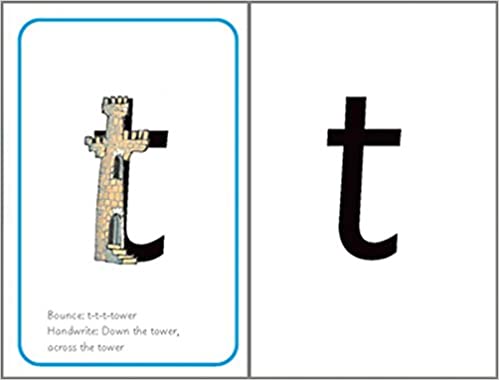 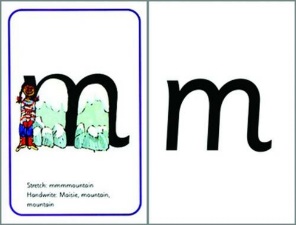 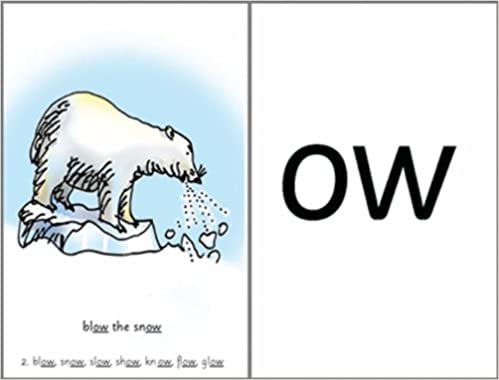 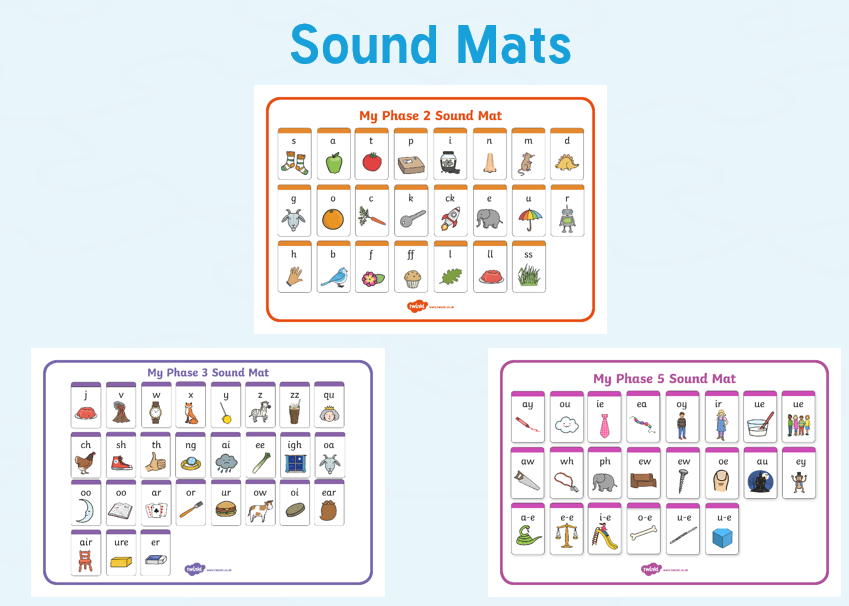 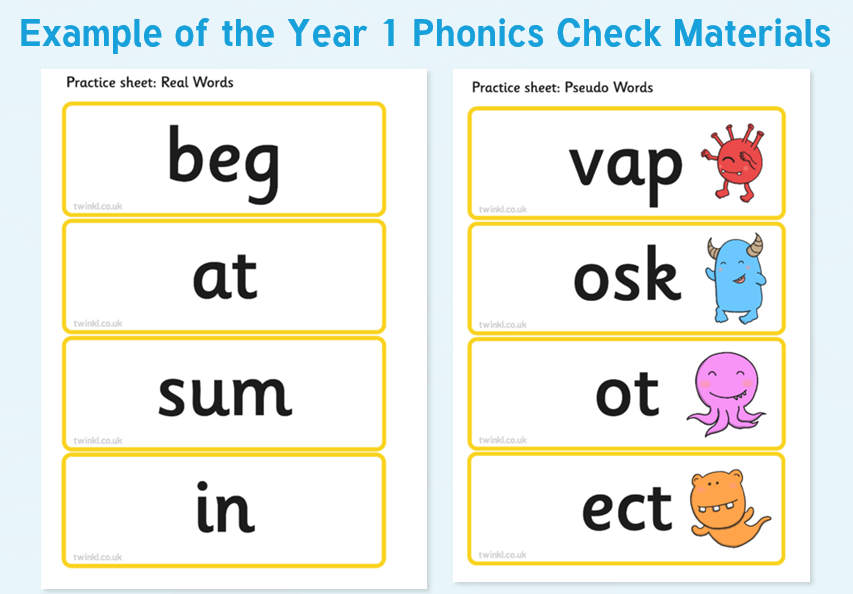 Children who read books often at age 10 and morhttps://www.youtube.com/watch?v=UCI2mu7URBce than once a week at age 16 gain higher results in maths, vocabulary and spelling tests at age 16 than those who read less regularly
How to support at home- Phonics
Phase 3
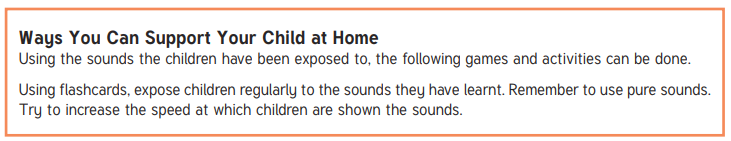 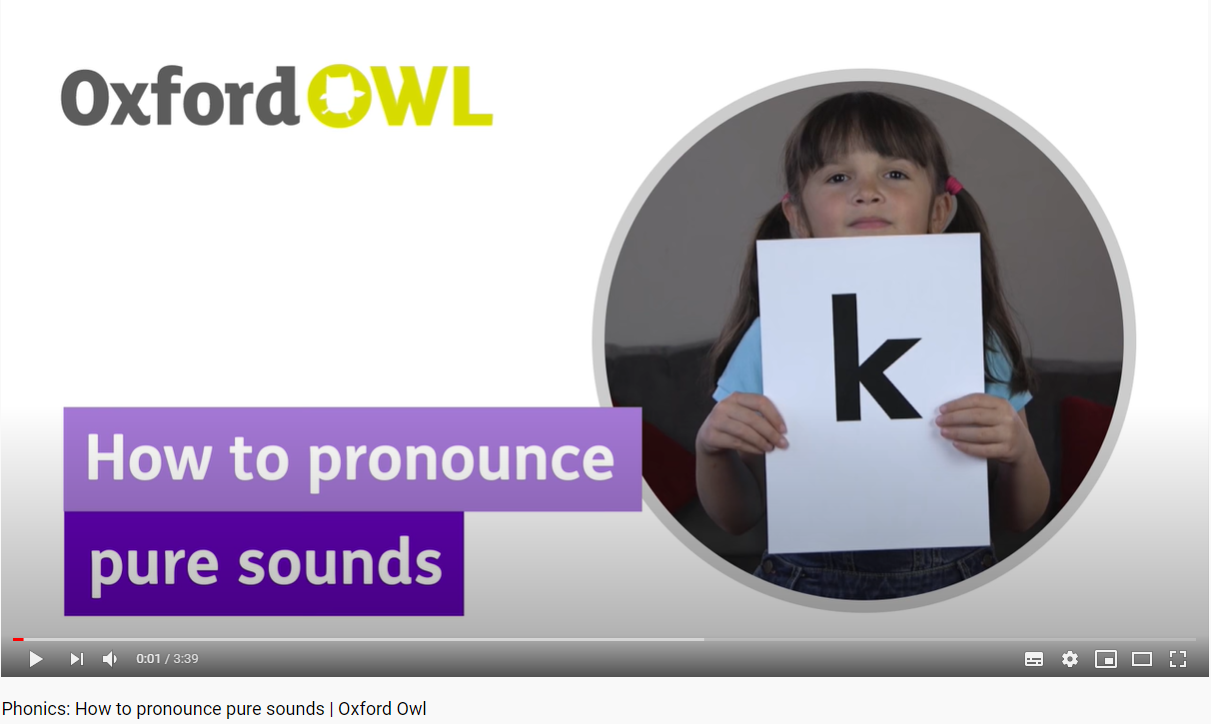 https://www.youtube.com/watch?v=UCI2mu7URBc
Phase 4
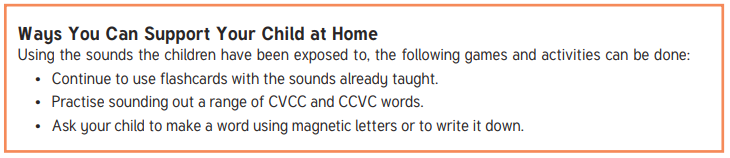 Children who read books often at age 10 and morhttps://www.youtube.com/watch?v=UCI2mu7URBce than once a week at age 16 gain higher results in maths, vocabulary and spelling tests at age 16 than those who read less regularly
How to support at home- Phonics
Phase 5
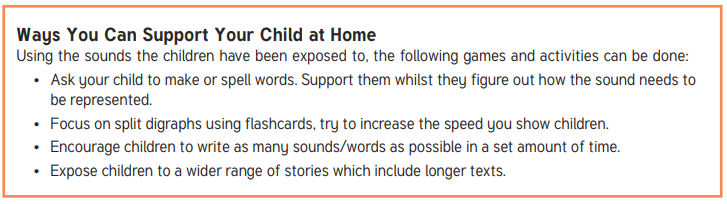 Phase 6
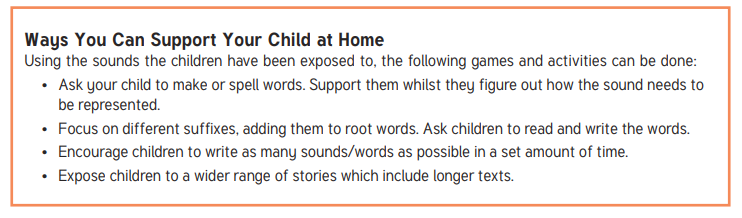 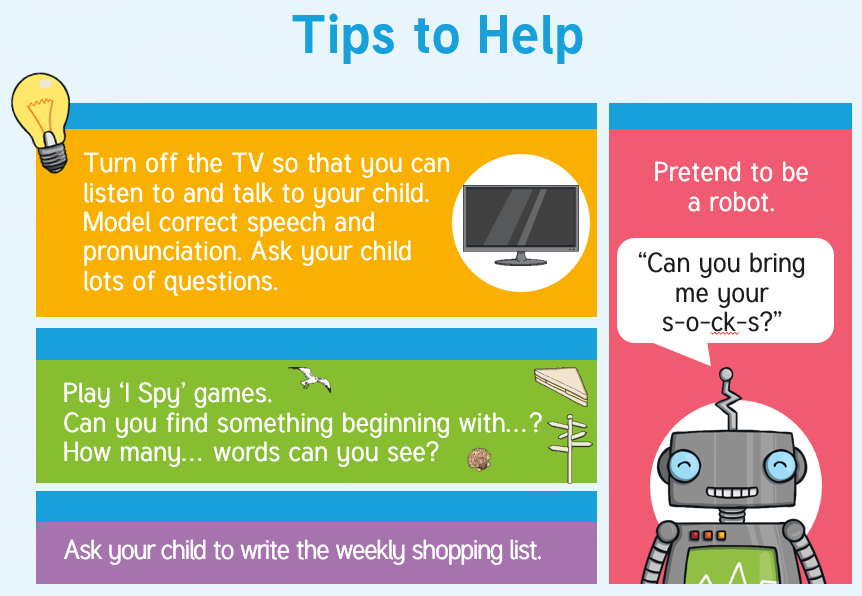 Children who read books often at age 10 and more than once a week at age 16 gain higher results in maths, vocabulary and spelling tests at age 16 than those who read less regularly
How do we teach reading in school?
Whole class reading
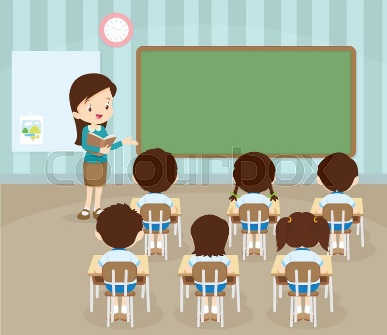 *The whole class take part in the lesson- they all look at the same book.
*The teacher reads, modelling how to read with expression, use strategies to work out unfamiliar words and show how punctuation may change how you read aloud.
* The child then reads. This might be out loud to the whole class, out loud all together, to a partner or silently.
*The teacher then asks a range of questions about what has been read to check that pupils have understood the text.
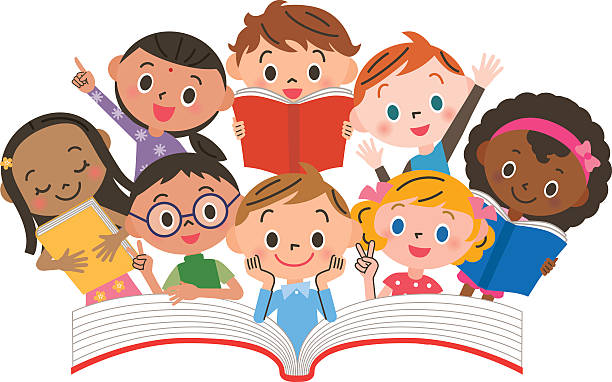 Children who read books often at age 10 and more than once a week at age 16 gain higher results in maths, vocabulary and spelling tests at age 16 than those who read less regularly
How to support at home- reading to your child
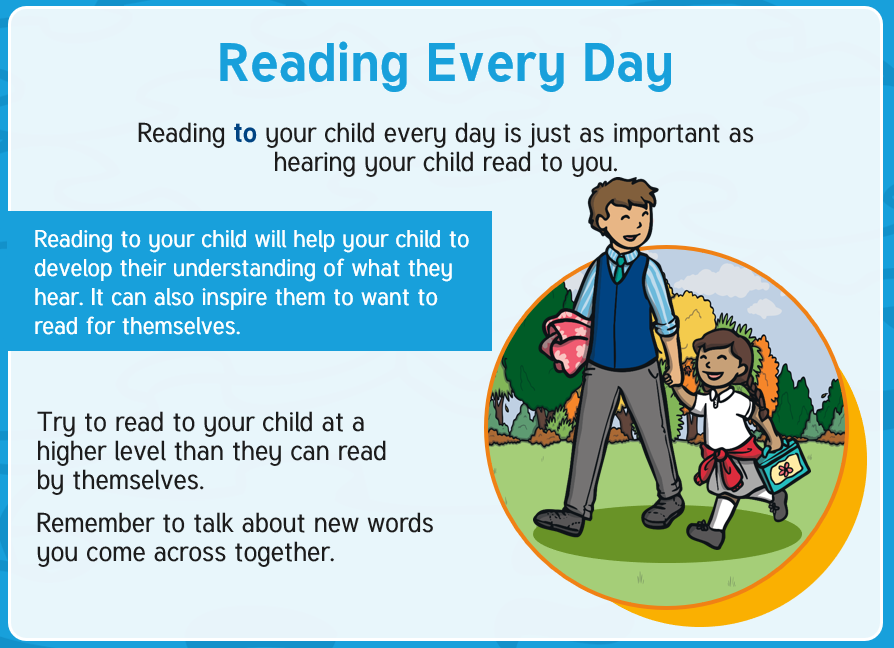 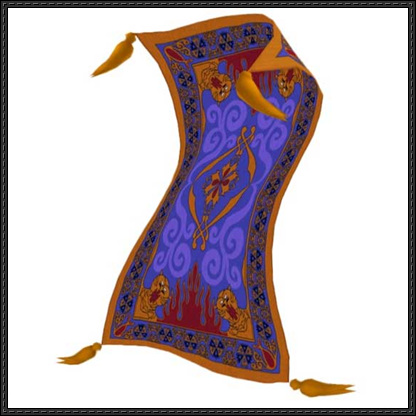 Children who read books often at age 10 and more than once a week at age 16 gain higher results in maths, vocabulary and spelling tests at age 16 than those who read less regularly
How do we teach reading in school?
Individual reading
* All children in Key stage one will individually read to an adult at least once or twice a week.
* Some children who are finding reading more challenging will read to an adult more often.
With the adult they will:
Discuss what they think the story might be able based on the title and front cover. 
Discuss if they think it might be fiction or non fiction and why.
Read each page. The adult might ask them to check if something they read makes sense and they will encourage them to use a range of strategies to read unfamiliar words.
They will ask questions about what they have read to check for understanding.
They may ask to predict events or talk about how this is similar to other books they may have read.
They may ask why the author has used certain words or set the book out in a certain way.
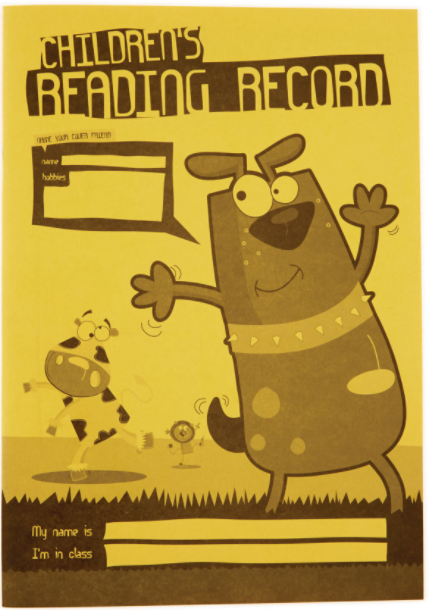 * The adult will write in the home reading record so you can see how well they have done and you can give them lot of praise.
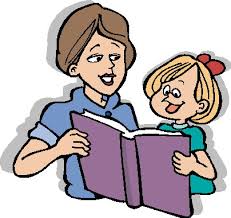 Children who read books often at age 10 and more than once a week at age 16 gain higher results in maths, vocabulary and spelling tests at age 16 than those who read less regularly
How to support at home- listening to your child read
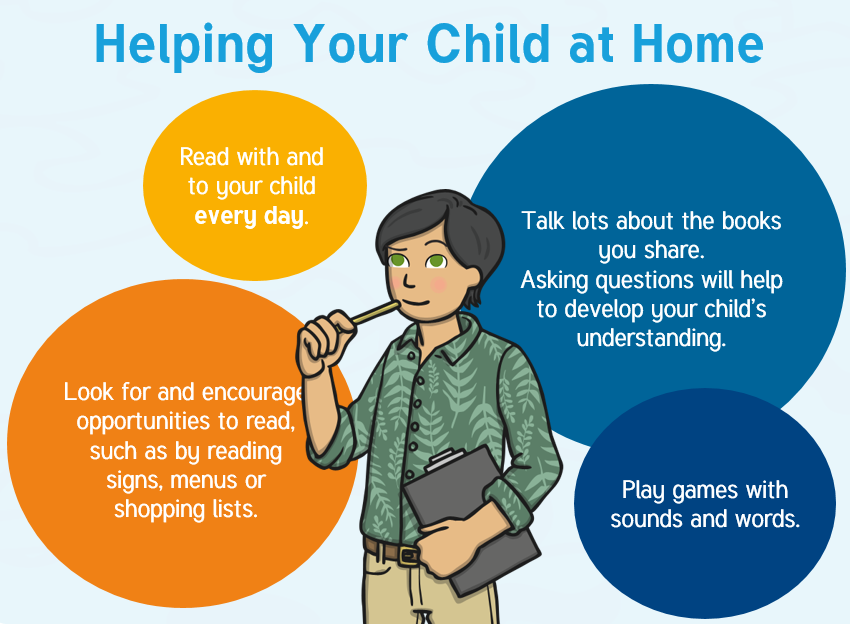 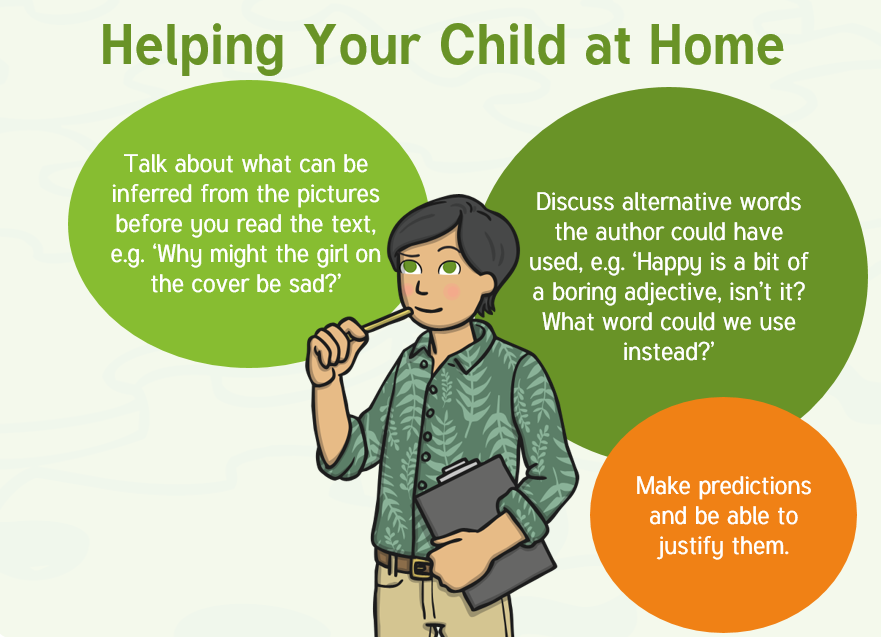 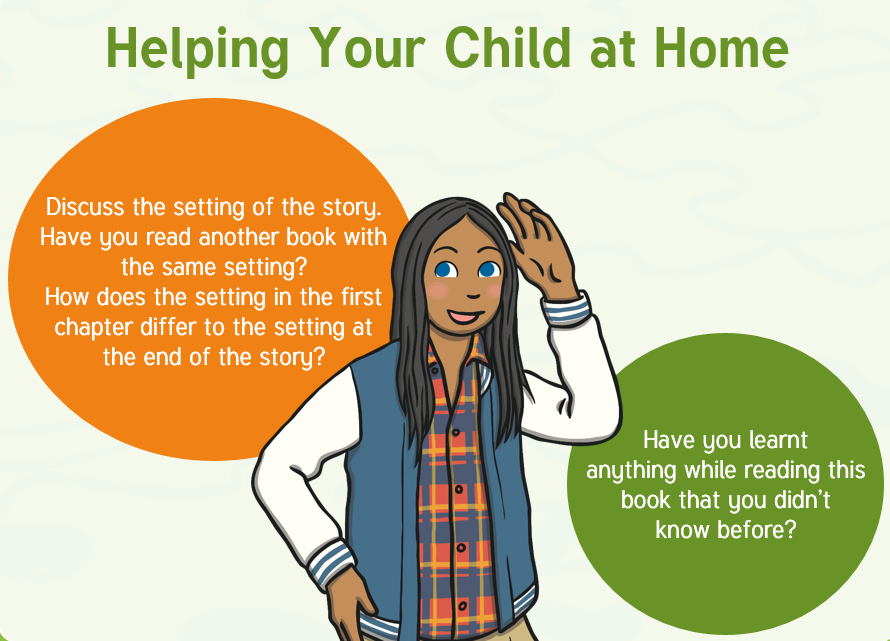 Children who read books often at age 10 and more than once a week at age 16 gain higher results in maths, vocabulary and spelling tests at age 16 than those who read less regularly
How do we teach reading in school?
Comprehension
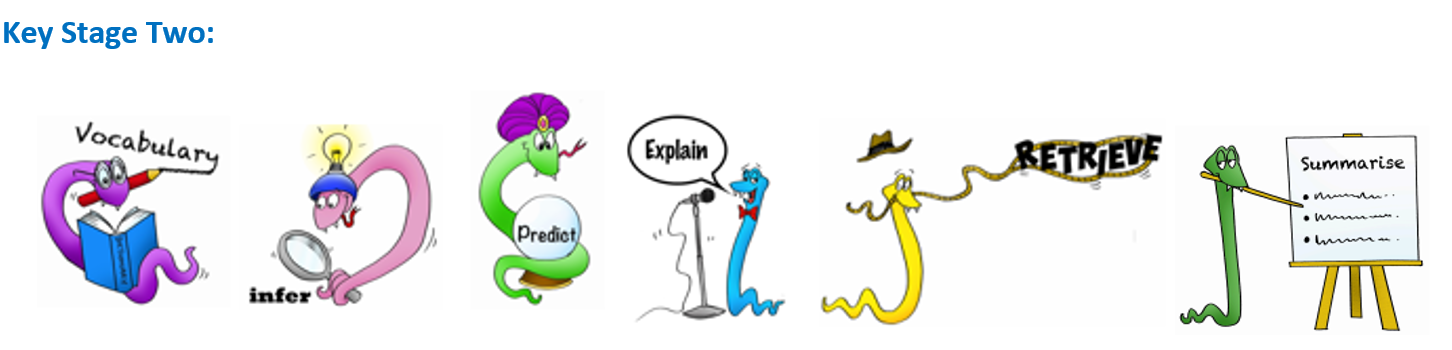 Children who read books often at age 10 and more than once a week at age 16 gain higher results in maths, vocabulary and spelling tests at age 16 than those who read less regularly
How to support at home- understanding the text Y1
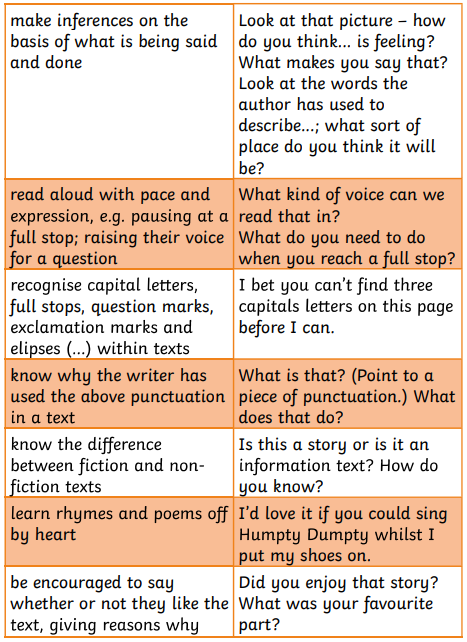 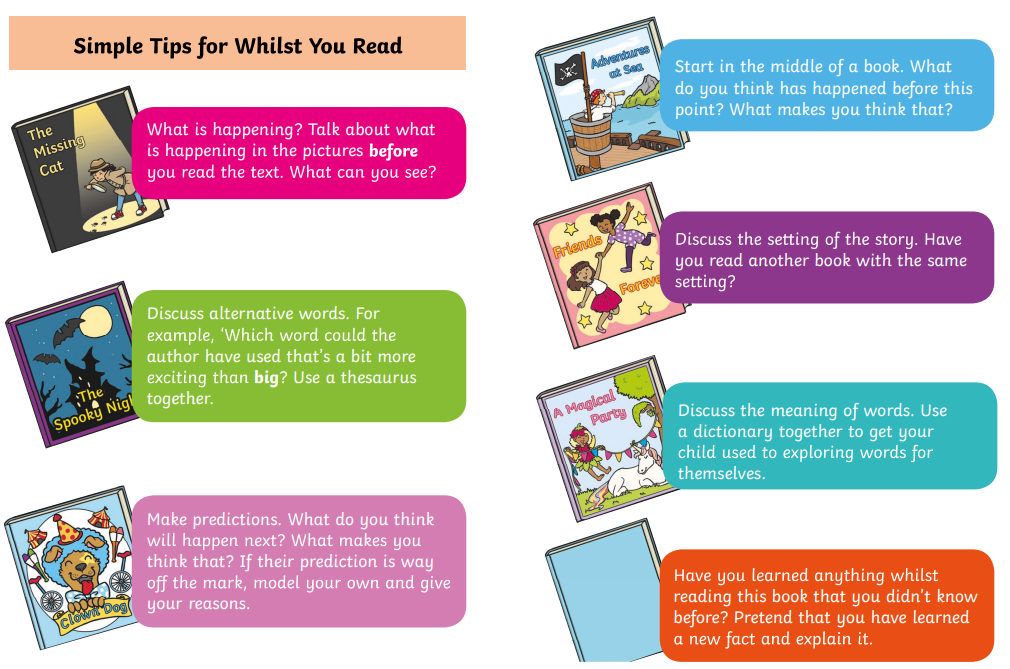 Children who read books often at age 10 and more than once a week at age 16 gain higher results in maths, vocabulary and spelling tests at age 16 than those who read less regularly
How to support at home- understanding the text Y2
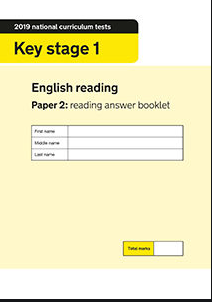 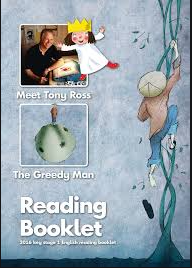 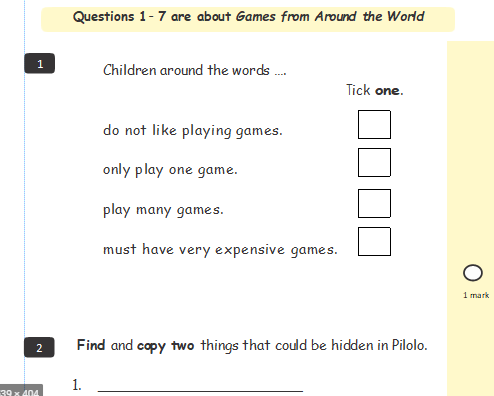 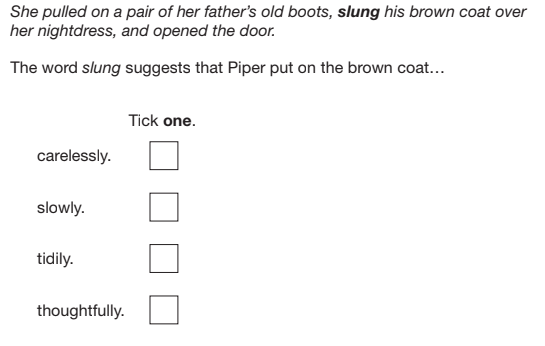 _______________________________________________



				Tick one

______________________________

______________________________

______________________________

______________________________
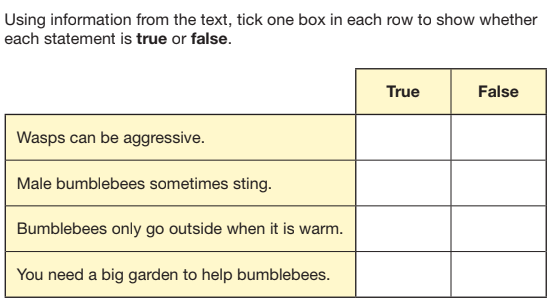 Using information from the text, tick one box in each row to show whether each statement is true or false
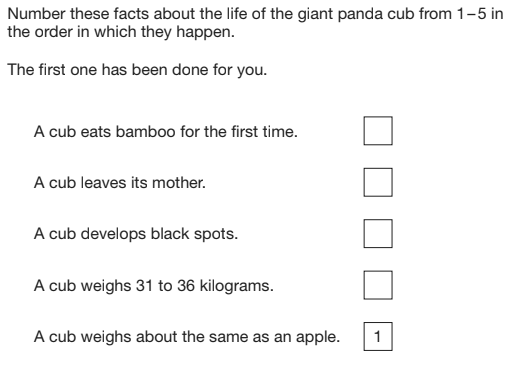 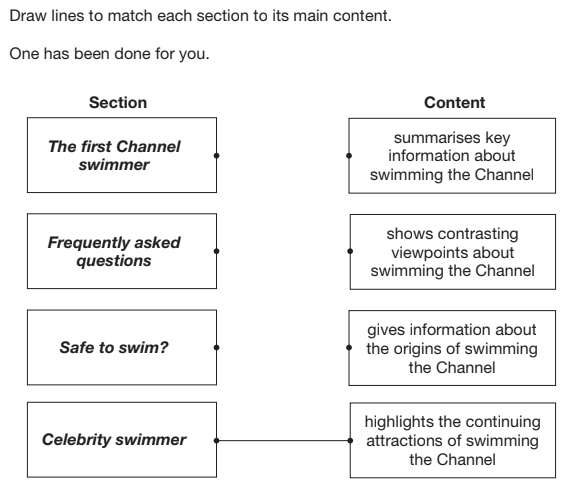 Children who read books often at age 10 and more than once a week at age 16 gain higher results in maths, vocabulary and spelling tests at age 16 than those who read less regularly
How to support at home- understanding the text Y2
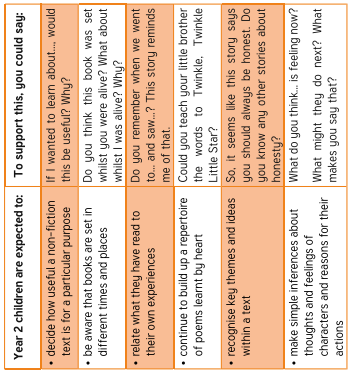 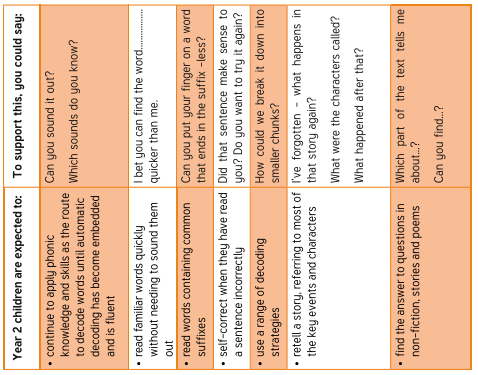 Children who read books often at age 10 and more than once a week at age 16 gain higher results in maths, vocabulary and spelling tests at age 16 than those who read less regularly
How do we teach reading in school?
Tricky Words
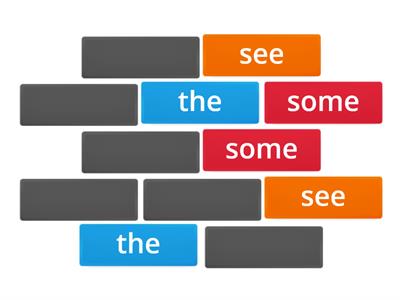 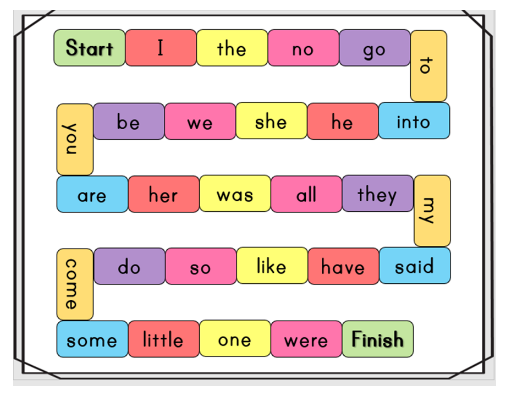 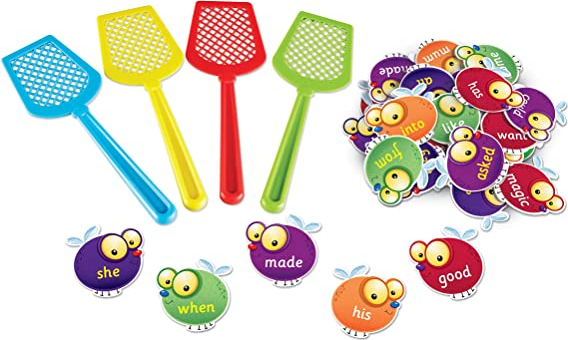 Board Games
Pairs
Active Games
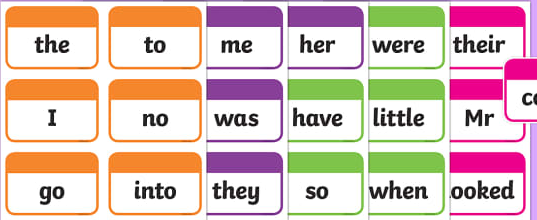 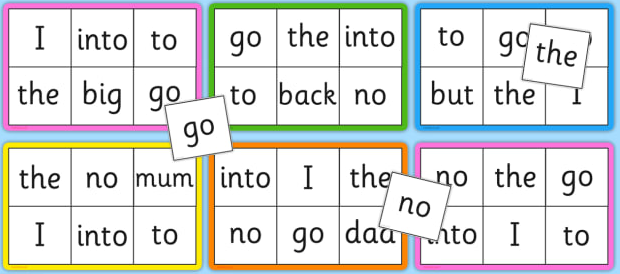 Flashcards
Bingo
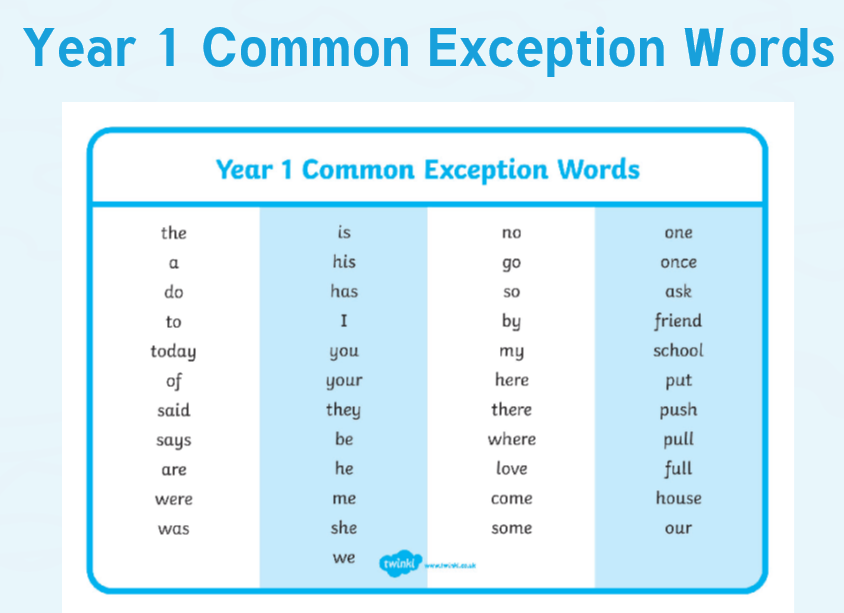 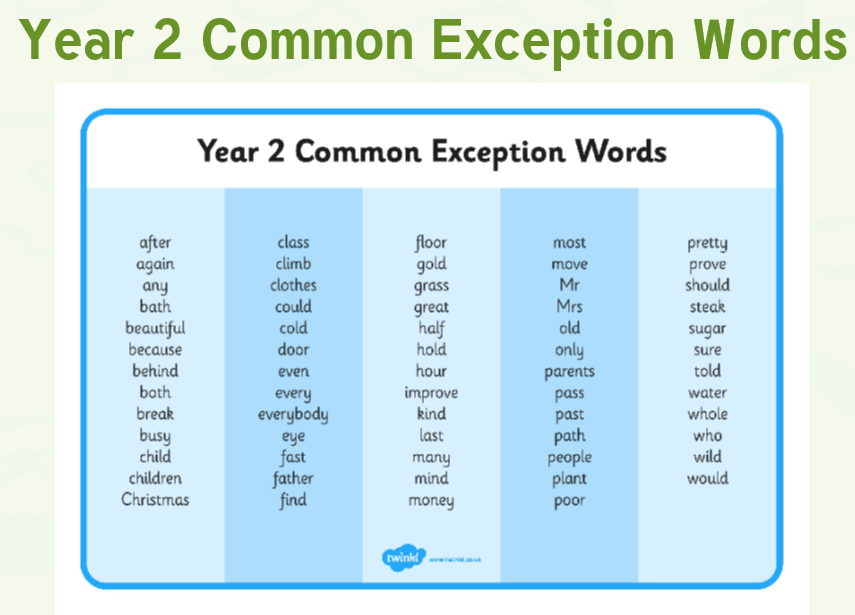 Children who read books often at age 10 and more than once a week at age 16 gain higher results in maths, vocabulary and spelling tests at age 16 than those who read less regularly
How to support at home- Greater Depth readers
Some children will be working above the expected level for their age in reading, we call this ‘Greater Depth’. 
There is sometimes a temptation to move children onto more challenging texts because they can read the words, but they may not always have the maturity to understand the text. Instead we encourage ‘Greater Depth’ pupils to ‘Dig Deeper’. 
This means using an age appropriate text and asking increasingly complex questions to help them to understand the text better.
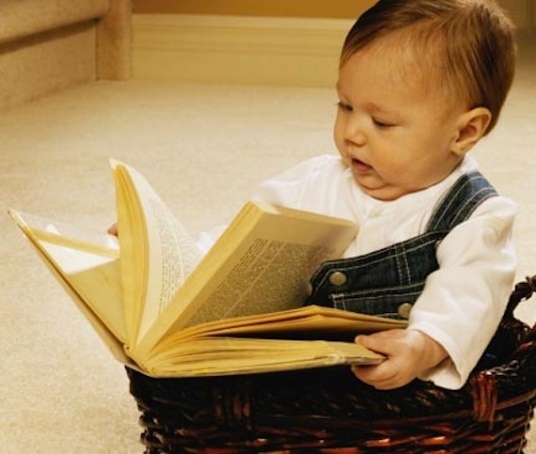 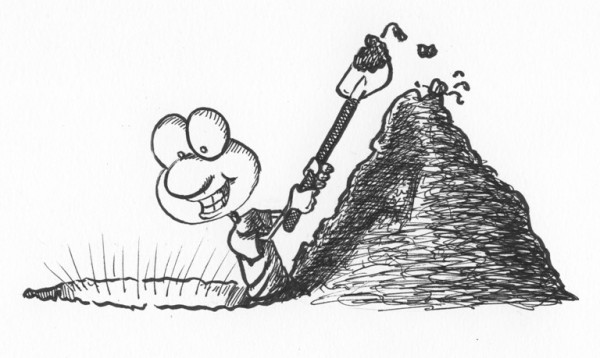 Children who read books often at age 10 and more than once a week at age 16 gain higher results in maths, vocabulary and spelling tests at age 16 than those who read less regularly
How to support at home- reluctant readers
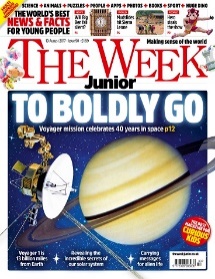 Find something they love to read!
Something funny
Something factual
A series that they can ‘collect’
An audiobook/Ebook
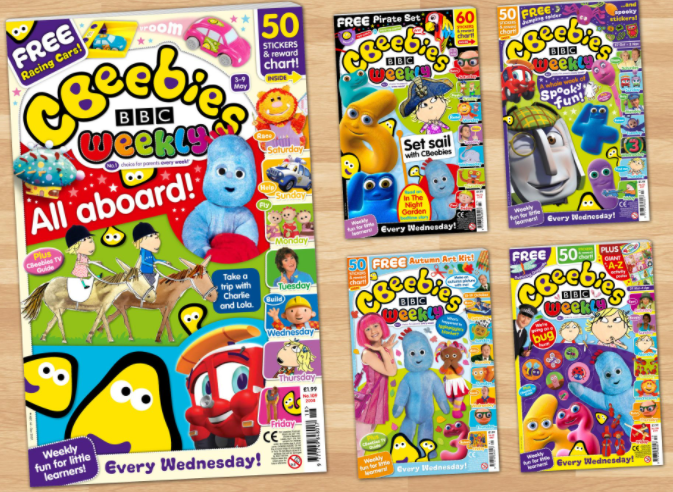 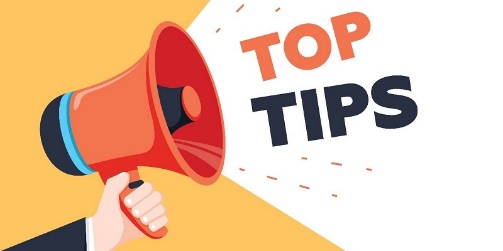 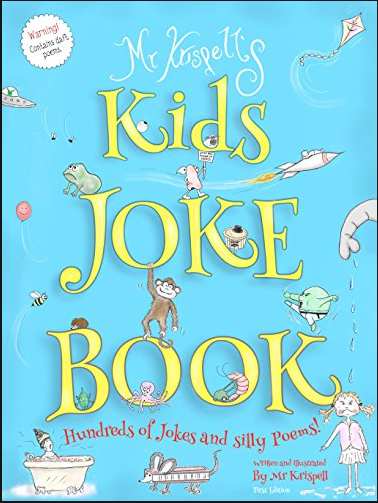 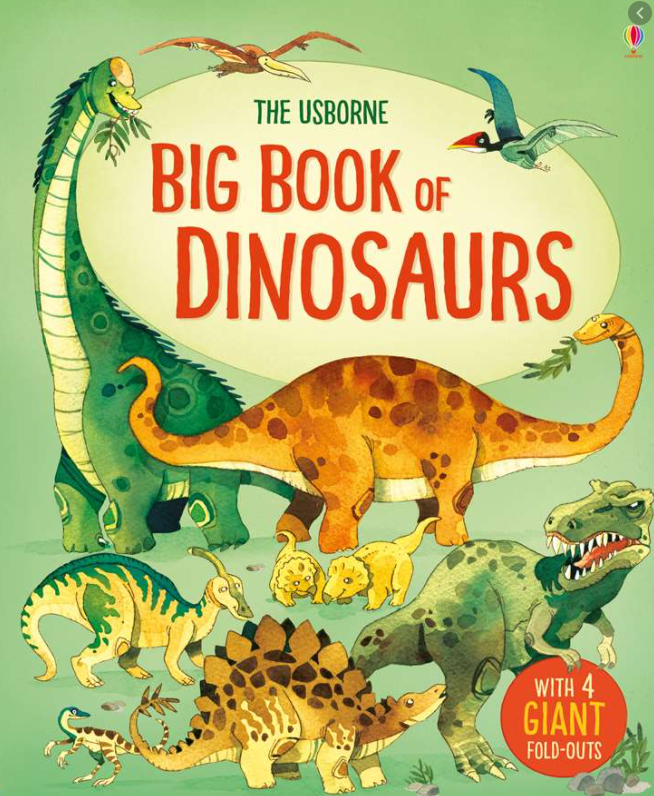 Make reading time special
Don’t put pressure on them to read every sentence perfectly
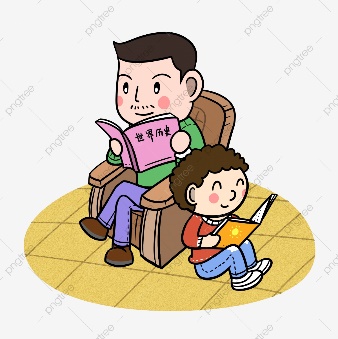 Let them see you reading for pleasure
Teach your Monster to read app
https://www.teachyourmonstertoread.com/

Oxford Owls website: 
https://home.oxfordowl.co.uk/

100 high frequency words: http://www.greatlittleminds.com/pages/100-high-frequency-words-phases.html
 vocabulary and spelling tests at age 16 than those who read less regularly
Useful links
Children who read books often at age 10 and more than once a week at age 16 gain higher results in maths, vocabulary and spelling tests at age 16 than those who read less regularly
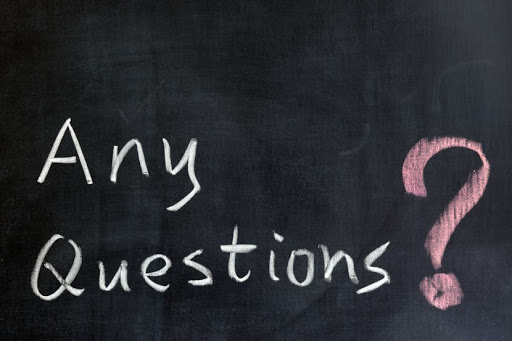